МКОУ Повалихинская начальная школа
Внеклассное мероприятие
9 декабря -День Героев Отечества


2020-2021  учебный год.
Герои Отечества –кто они?
9 декабря – День Героя Отечества
Памятная дата установлена Государственной  Думой РФ в 2007 году. 
Речь шла о восстановлении праздника – 
Дня георгиевских кавалеров, который отмечался в России 9 декабря. 
Эта дата закреплена и за Днем героев Отечества, которые достойны иметь свой праздник.
Александр Васильевич Суворов
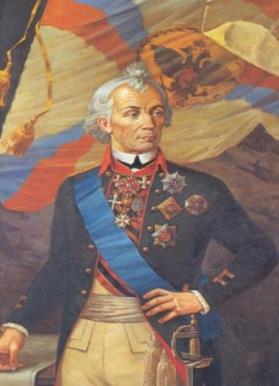 Полководец, имя которого
        составляет честь и славу
                                    РОССИИ!
Не себя прославлял, а
                    Россию защищал.

 «Тяжело в учении – 
                    легко в бою».
Михаил Илларионович Кутузов
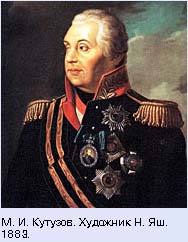 Мудрый, добрый,
заботливый командир.
Бородинское сражение.
«Нельзя загубить остаток
 войска.
Без войска погибнет вся Россия,
 а с войском мы вернём Москву».
Александр Невский(1221-1263)
Великий русский
полководец. Обезопасил
западные границы Руси. 
Знаменитые сражения:
 1240 – Невская битва;
 1242 – Ледовое побоище.
Канонизирован Русской
православной церковью.
Дмитрий Донской 1359-1389
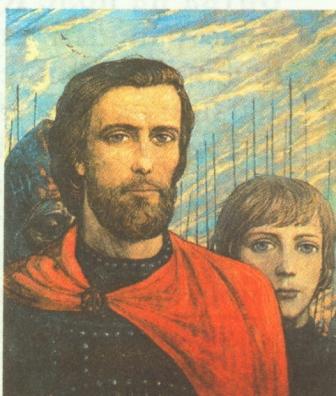 Князь московский и
 владимирский, построил новый каменный Кремль в Москве.
Открыто вступил в
 единоборство с 
Ордынскими правителями
К.Минин и Д.Пожарский
«Добрый памятник
 поставлен
Двум героям
всей страной
В знак того, 
что был избавлен
От несчастья 
край родной»
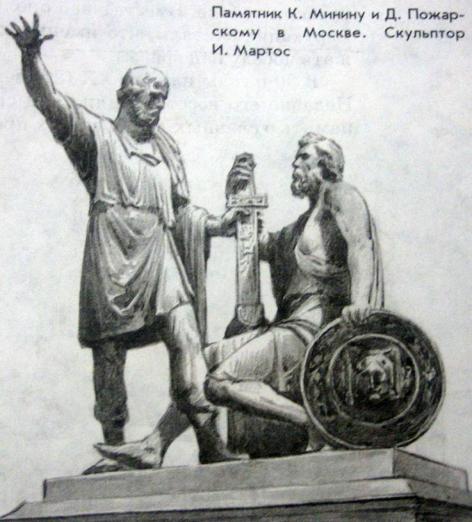 Георгий Константинович Жуков 1896-1974
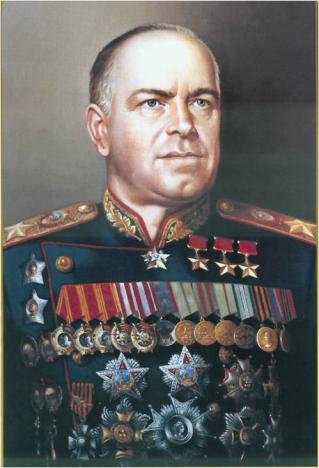 Хранили Русь
 Суворов и Кутузов,
И с ними встал в один
Бессмертный ряд
Четырежды 
Герой Советского
 Союза
Георгий Жуков –
Маршал и солдат
Герои - земляки
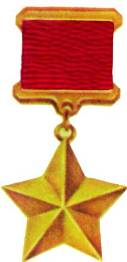 Смирнов Дмитрий Иванович
 Герой Советского Союза 
в Великой Отечественной войне 1941-1945гг..
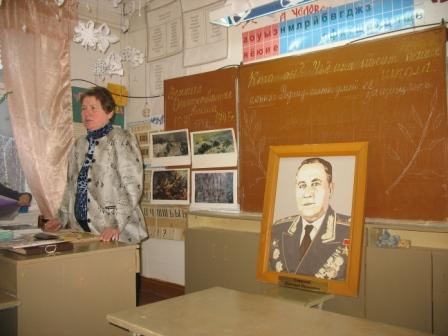 За боевые заслуги имеет правительственные награды
: 
два ордена Ленина
Золотая Звезда «Героя Советского Союза»
4 ордена Красного Знамени
Орден Красной Звезды
Орден Богдана Хмельницкого 1-ой степени
Орден Суворова 2-ой степени
Орден Кутузова 2-ой степени
Медали 20, 30, 40, 50 лет Советской армии
Медали «Победа над фашистской Германией»
20 лет Победы над фашистской Германией
за освобождение Кенингсберга и другие награды
Защитники Брестской крепости
Они первыми встретили врага.  Когда фронт ушёл далеко вперёд, защитники крепости и в окружении продолжали сражаться. Больше месяца продолжалась оборона. Немцы ворвались в крепость, только уничтожив её защитников.
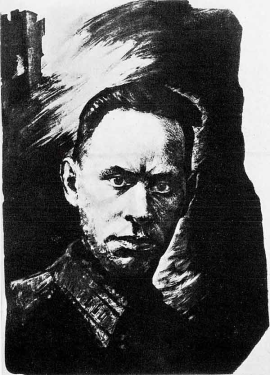 Фомин Ефим Моисеевич
Сегодня патриоты России нужны не меньше, чем в годы войны
А знаете ли вы героев патриотов  современности?